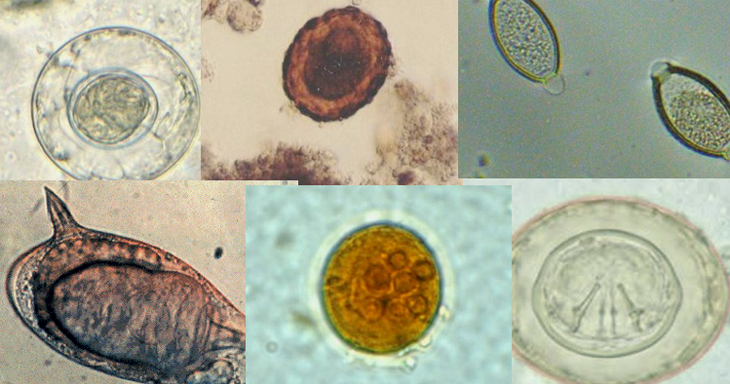 GENERALIDADES DE LA PARASITOLOGÍA
ELDA MARÍA VALDÉS
UNACH 2024-2S
OBJETIVOS
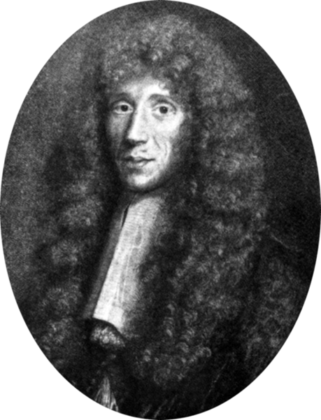 Comienzos de la parasitología como “especialidad”
Francesco Redi es considerado, quizá, el “padre de la parasitología” y se interesaba particularmente en ectoparásitos. Su texto más famoso fue el de “Observaciones en torno a los animales vivos que se encuentran dentro de otros animales vivos”.
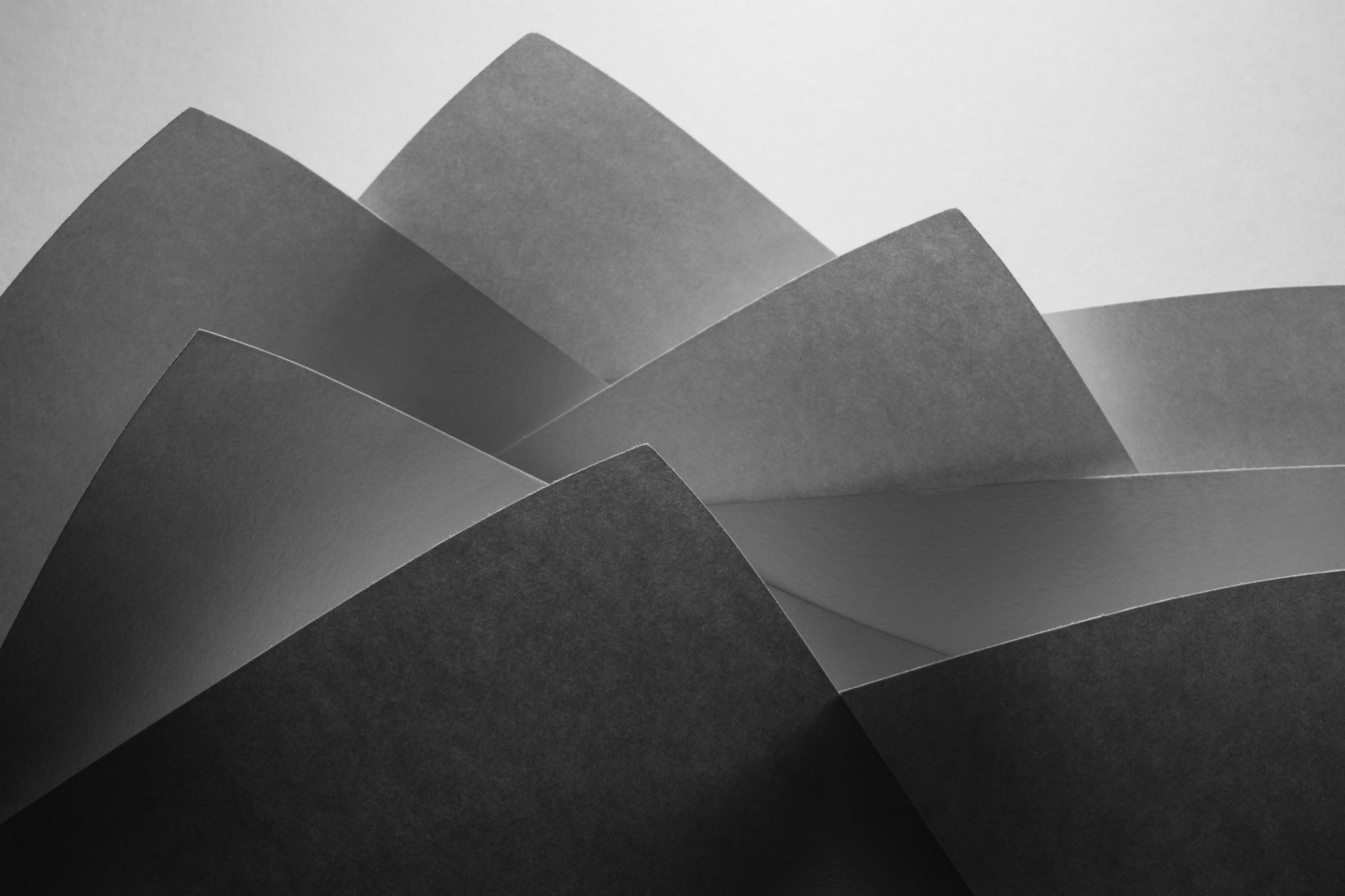 Comienzos de la parasitología como “especialidad”
Comienzos de la parasitología como “especialidad”
La era del siglo XIX
Durante este siglo vieron la luz importantes textos sobre helmintología y mucho interés se dirigió a los gusanos parásitos de humanos Taenia solium y Taenia saginata. Se dice que el “nacimiento” de la parasitología moderna ocurrió en este período.
Félix Dujardin fue uno de los parasitólogos de mayor distinción en este siglo. Fue uno de los primeros en considerar a los tremátodos y los céstodos como parásitos en hospedadores intermedios. Introdujo el término “proglótido”, que quiere decir “segmento de un gusano plano o de cinta”.
Más adelante, numerosos científicos marcaron pauta en el área, pues contribuyeron importantemente al descubrimiento y la descripción de muchos parásitos humanos y animales, así como de las enfermedades causadas por estos.
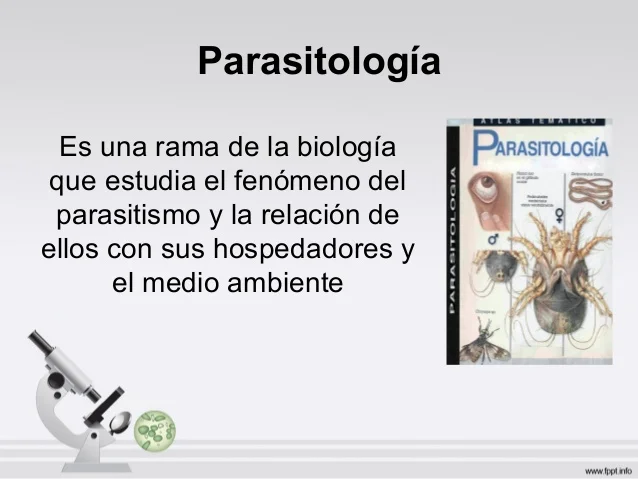 Parasitismo
Es una relación simbiótica entre dos individuos de especies distintas donde uno de ellos, el hospedador, es perjudicado por la presencia y las actividades del otro, el parásito.
Parásito
Todo aquel organismo de una especie que mantiene un contacto sostenido con un organismo de otra especie (sobre este o en su interior, intracelularmente o no) y que se beneficia del primero derivando nutrientes a expensas de este.
Generalmente se entiende como un organismo que se “aprovecha” de otro en detrimento de este, por lo que su presencia y/o interacción tiene efectos perjudiciales para la especie hospedadora.
Los parásitos pueden ser obligados, facultativos, accidentales o erráticos, dependiendo de su relación con el hospedador.
Además, se les clasifica como ectoparásitos (externos o superficiales) y endoparásitos (internos) basado en la localización de estos en el cuerpo del hospedador.
Conceptos básicos en parasitología
Dominio en Parasitología:
En este contexto, el término “dominio” se refiere a un grupo taxonómico amplio que agrupa a diferentes tipos de organismos. En parasitología, este dominio está formado por tres grupos principales:
Protozoarios: Estos son organismos unicelulares que carecen de pared celular. Aunque pequeños, pueden causar enfermedades significativas en humanos y otros animales.
Helmintos: El término “helmintos” se refiere a los gusanos. Estos parásitos pueden ser tanto multicelulares como unicelulares. Los helmintos incluyen lombrices intestinales, tenias y otros gusanos que afectan la salud humana.
Artrópodos: Aquí encontramos a los invertebrados recubiertos por un exoesqueleto duro y con patas articuladas. Los artrópodos incluyen insectos y arácnidos, como garrapatas, pulgas y mosquitos, que también pueden transmitir enfermedades parasitarias.
Conceptos básicos en parasitología
Metaxenia
Capacidad que tienen los parásitos de cambiar de hospedador
Parásitos metaxénicos: Son los que pasan parte de su vida en una especie animal y parte en otra distinta
Hospedador
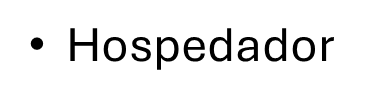 Todo aquel organismo que sustenta la vida de un organismo parásito, proveyendo refugio y alimento. Existen hospedadores intermedios y hospedadores definitivos, además de hospedadores que hacen las veces de “reservorios”.
Hospedador intermedio: es un organismo que un parásito determinado emplea durante el curso de su ciclo de vida para multiplicarse asexualmente
Hospedador definitivo: aquel organismo donde el parásito se reproduce sexualmente
Hospedador “reservorio”: organismo de una especie en el cual un parásito que afecta a otra especie puede vivir y multiplicarse, sin causar ningún daño al hospedador.
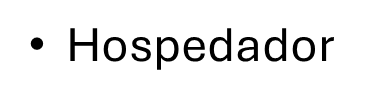 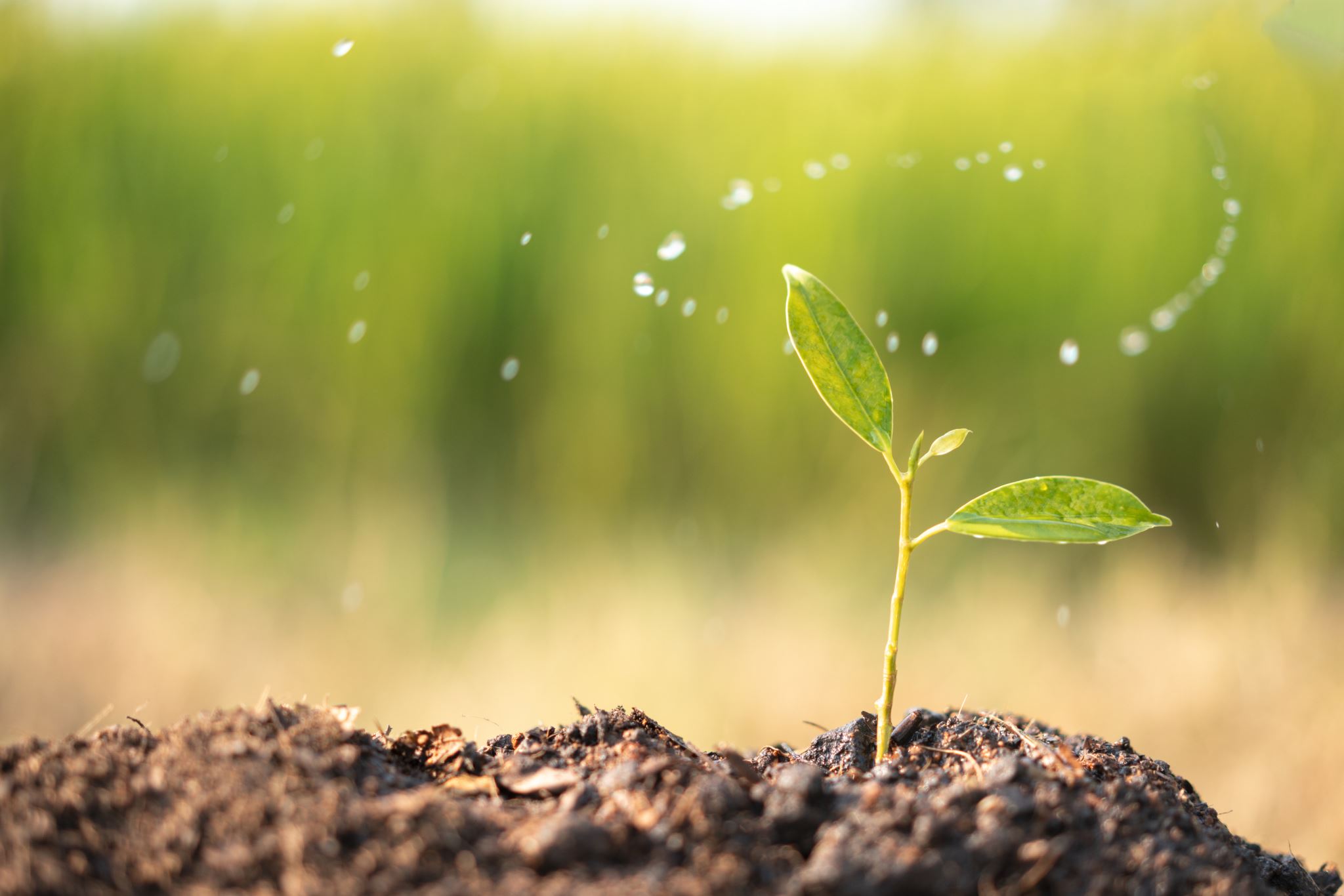 El medio ambiente
El medio ambiente relaciona al huésped con el parásito y puede ser un importante factor determinante para que exista enfermedad por parásitos. Tres elementos son fundamentales: el suelo, el agua y las condiciones geográfico climáticas.
El suelo: para determinadas parasitosis, sobre todo las helmintiasis, el suelo se comporta como un huésped intermediario ya que recibe heces o agua contaminadas con parásitos en estadios no infectantes, y les ofrece condiciones de desarrollo, para que en determinado tiempo se transformen en estadios infectantes. Además, puede ser un excelente medio para la conservación de estos últimos.
Los factores del suelo que favorecen la supervivencia de los parásitos son la humedad, la consistencia y composición (humus, arcilla, etc.)
El agua: puede actuar como vehículo y diseminante de determinadas parasitosis; y ser necesaria para que los parásitos completen su ciclo biológico por alojar y/o desarrollar huéspedes intermediarios.
Condiciones geográfico-climáticas: la humedad, las lluvias, la temperatura, la vegetación, la latitud, la altitud, etc. pueden favorecer o entorpecer el desarrollo de parásitos y sus vectores o reservorios animales, determinando así la distribución geográfica de las parasitosis.
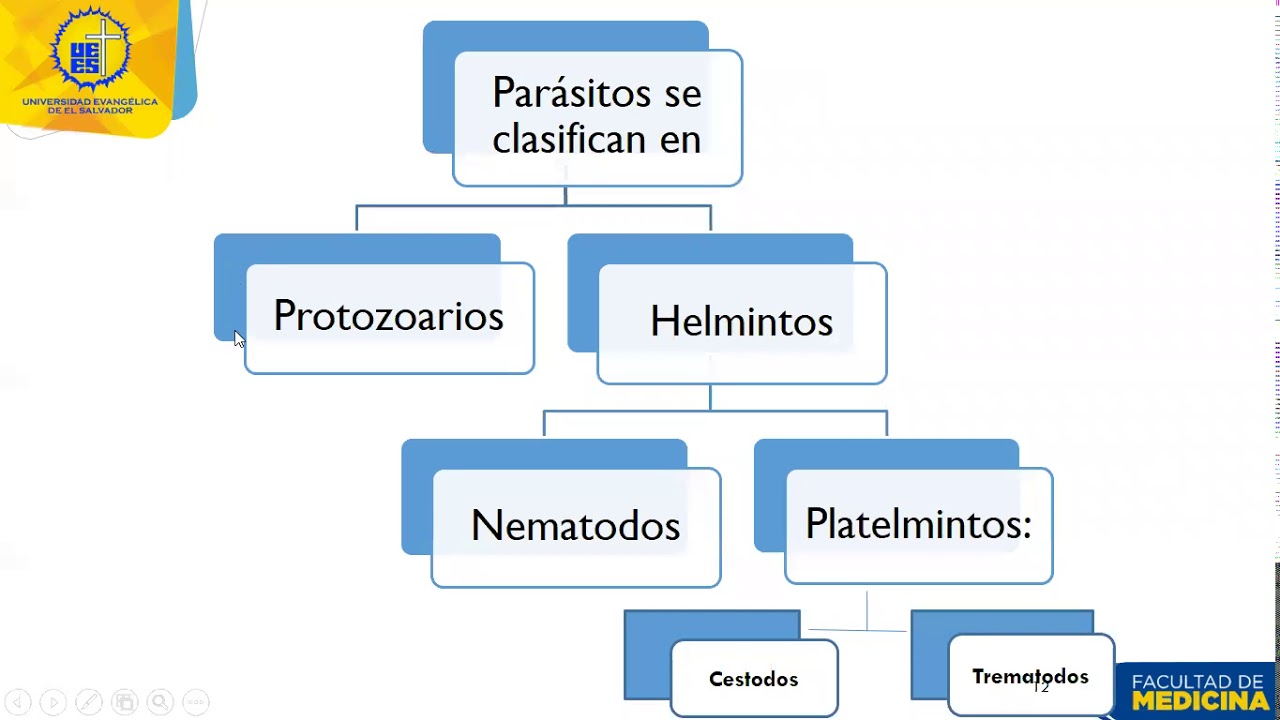 Ciclo de vida
Ciclos biológicos
Partasitología
Ramas de la Parasitología
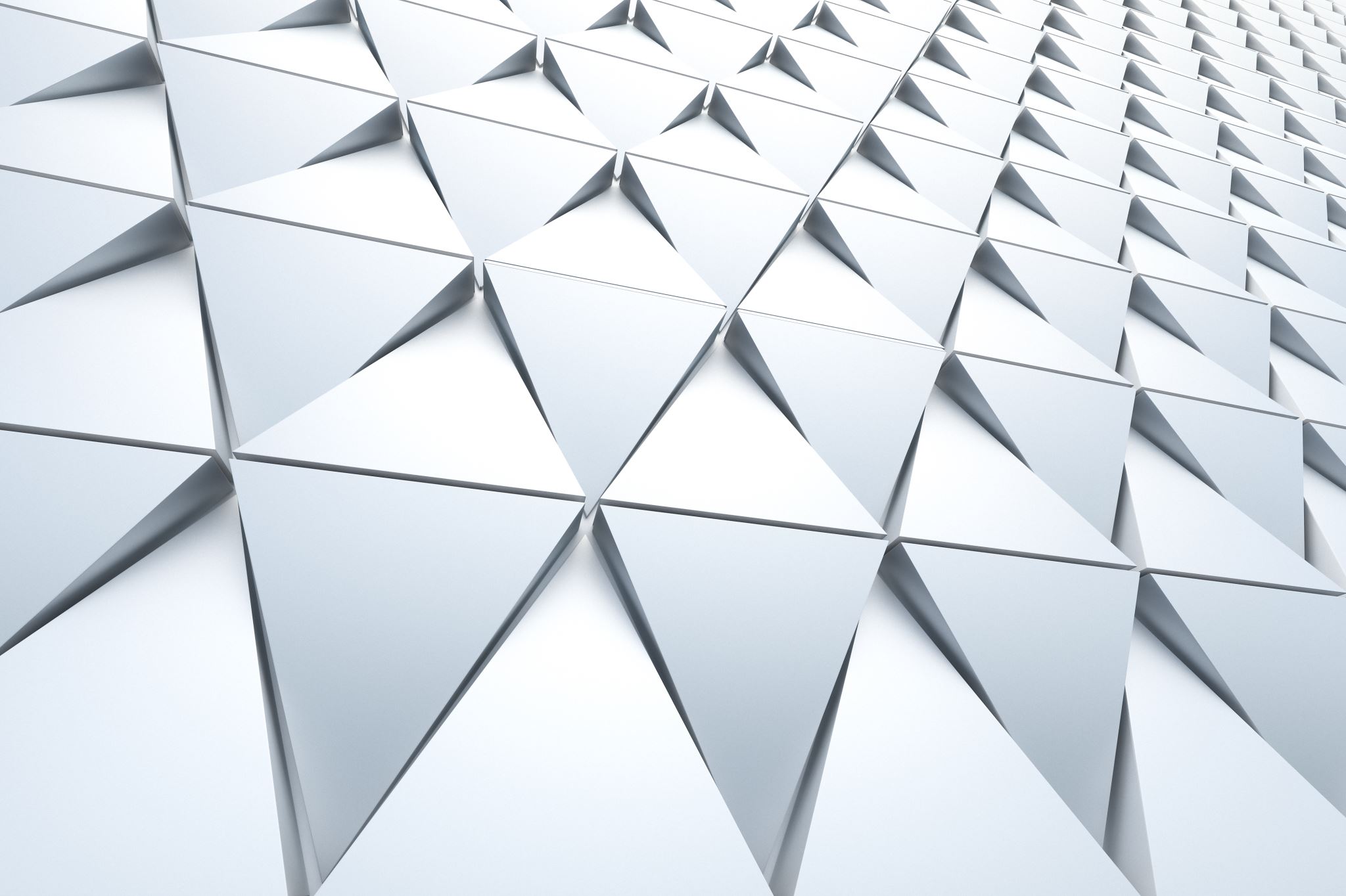 Mecanismos de transmisión
Vías de transmisión
Las enfermedades parasitarias tropicales adolecen a millones de personas en el mundo, sobre todo en la zona a la que pertenecen y donde proliferan que es en el trópico. Su transmisión es fácil y y puede llegar a extenderse con una rapidez sorprendente. 
1. Consumo de agua contaminada: existe contagio por consumo de agua no tratada con la que se puede contraer enfermedades como la amebiasis. Aquí podemos incluir el peligro de los cubitos de hielo elaborados con agua contaminada. 
2. Consumo de carne cruda o poco cocinada de mamíferos, aves, reptiles, anfibios. Se puede contraer enfermedades como la Teniasis.
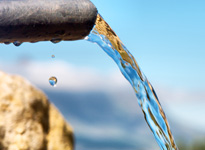 Vías de transmisión
3. Picaduras de artrópodos: picaduras de mosquitos (malaria, filarias); tábanos (filarias); garrapatas (babesiosis); moscas (tripanosomiasis africana o enfermedad del sueño); chinches triatominos (tripanosomiasis americana o enfermedad de Chagas).
4. Contacto sexual: es un factor clave de contagio de la Trichomoniasis.
5. Vía trasplacentaria: es la que transmite la madre al feto durante el embarazo, como por ejemplo puede suceder en la Toxoplasmosis
6. Contacto con tierra: otro modo de infección puede darse al andar descalzo o estar en contacto directo con el suelo o la tierra, por este medio muchas personas se han infectado de dolencias como la ancylostomiasis o la strongyloidiasis.
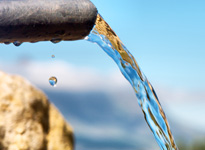 Epidemiología
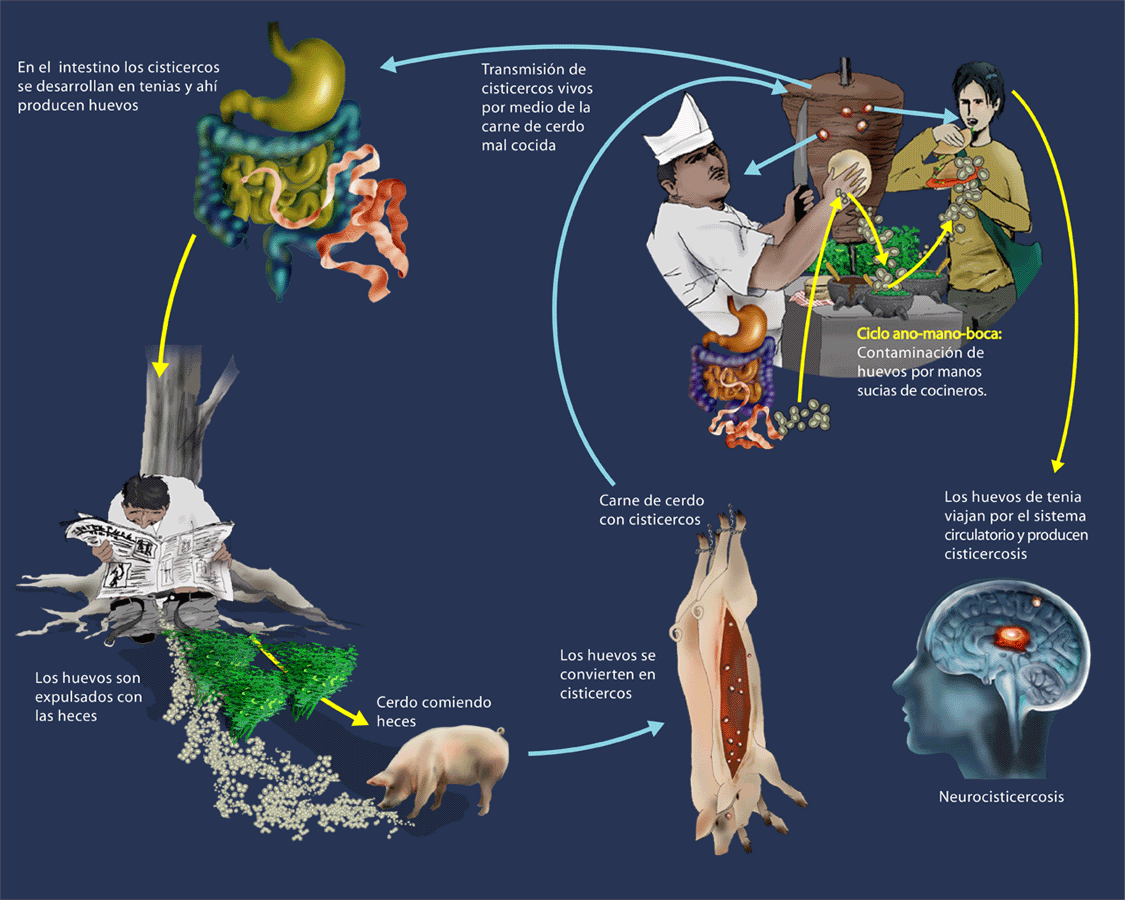 Epidemiología
A pesar de los asombrosos progresos de la ciencia, en la era cibernética y la alta tecnología, el gran avance de la biología molecular y los grandes adelantos de la Medicina, las parasitosis, la mayoría de ellas curables, prevenibles y controlables, siguen siendo una amenaza constante y permanente en la salud de la población mundial.
En las grandes ciudades existe un deterioro gradual de las condiciones de vida, con el establecimiento de "villas miseria", caracterizadas por viviendas insalubres sin agua potable, desprovistas de red cloacal y otros sistemas básicos.
La falta de higiene personal y familiar, la ignorancia con respecto a los hábitos y actitudes perniciosas para la salud, favorecen las condiciones ecológicas para la prevalencia de infecciones producidas por agentes biológicos, especialmente por los parásitos. Pobreza, vivienda insalubre, ignorancia, carencia de atención médica, mala nutrición, hábitos perjudiciales, constituyen los factores antropológicos, sociales y humanos esenciales para las endemias parasitarias, las que a su vez repercuten en la calidad de vida de las poblaciones.
Epidemiología
Epidemiología
Epidemiología
Factores epidemiológicos

La complejidad de los factores epidemiológicos que condicionan las parasitosis y la dificultad para controlarlos, determinan que las infecciones parasitarias estén tan ampliamente difundidas y que su prevalencia  sea en la actualidad similar, en muchas regiones del mundo, a la que existía hace cincuenta años. Los factores que las condicionan son:
1- Contaminación fecal: la contaminación fecal del suelo y el agua es el factor más importante en la diseminación de las parasitosis intestinales.
Suelo: Los elementos parasitarios pueden llegar al suelo de diversas formas:
 Defecación directa, o a través de letrinas peridomiciliarias.
 Utilización de residuos no tratados para el relleno de terrenos.
 Descarga de camiones con residuos patológicos.
 Utilización de heces como abono de vegetales.
 Uso de aguas servidas para riego.
2- Condiciones ambientales: la humedad, temperatura, lluvias, vegetación, latitud, altura, etc. de un área geográfica determinada pueden favorecer o no el desarrollo de los parásitos, la existencia de vectores biológicos (vinchucas, anófeles, flebótomo), vectores mecánicos  (moscas y cucarachas) o reservorios animales establecen la distribución de muchas parasitosis.
Las condiciones geográficas son dinámicas y están en relación directa con la actitud del hombre frente a la naturaleza: la construcción de canales, represas, lagos artificiales, la tala indiscriminada de árboles, el relleno de terrenos bajos, llevan a la diseminación o modifican la presencia de la mayoría de las parasitosis, sobre todo las que necesitan un vector o hospedero intermediario para completar su ciclo biológico: teniasis, paludismo, tripanosomiasis, leishmaniasis, etc.
3- Vida rural: la ausencia de letrinas en las zonas rurales es el factor predominante para la alta prevalencia de parasitosis intestinales en esas zonas. La costumbre de no usar zapatos y tener contacto con aguas, condicionan la presencia de uncinariasis y esquistosomiasis, ya que se transmiten a través de la piel. La exposición a picaduras de insectos favorece la infección por parásitos transmitidos por ellos como la malaria y mal de Chagas.
4- Deficiencias de higiene y educación: la mala higiene personal y la ausencia de conocimientos sobre transmisión y prevención de las enfermedades parasitarias, son factores que favorecen su presencia. Está establecido que en un mismo país, los grupos de población que presentan estas deficiencias tienen prevalencia más alta de parasitismo; estos grupos son los de nivel socio económico inferior, que a la vez habitan zonas con deficiente saneamiento ambiental.
5- Costumbres alimenticias: la ingestión de carnes crudas o mal cocidas permite la infección por tenias, Toxoplasma gondii y Trichinella spiralis. La ingestión de pescado, cangrejos, langostas, en condiciones de cocción deficiente, es el factor indispensable para que se adquiera cestoidiasis y otras parasitosis por trematodes.
Epidemiología
Parasitología
La parasitología es la disciplina científica derivada de la biología que se encarga del estudio de la biología de los parásitos y de las enfermedades causadas por estos. Aquellos que se dedican a tales estudios se conocen como parasitólogos.
Prevención de las parasitosis
La Organización Mundial de la Salud estableció que, dado que las parasitosis son patologías con alto componente social, podrían ser controladas, pero difícilmente eliminadas. Las medidas de prevención están vinculadas a la modificación de los hábitos, la educación y el bienestar de la población. Incluyen: 1. Disminuir el “fecalismo” ambiental a través de medidas de saneamiento básico, como facilitar el acceso al agua potable, la correcta eliminación de excretas, etc
Prevención de las parasitosis
Prevención de las parasitosis
El diagnóstico de las infecciones parasitarias puede establecerse de dos maneras fundamentales:
- por métodos directos, diseñados para observar o detectar el parásito o alguno de sus elementos identificables
- por métodos indirectos, dirigidos a hacer evidente la respuesta inmune del hospedero frente al parásito. Los métodos indirectos de diagnóstico tienen fundamental importancia para el diagnóstico de parasitosis en que es imposible o muy difícil la visualización directa del parásito o de alguno de sus elementos o para controlar la evolución post-terapéutica de la infección.
Dentro de los métodos directos se encuentra:
- el análisis parasitológico de heces, el cual consta de un examen microscópico directo, con y sin coloraciones
- examen macroscópico por tamizado
- métodos de concentración.
DIAGNOSTICO DE LABORATORIO DE LAS PARASITOSIS
Tarea
Definiciones
Taxonomía
Simbiosis
Comenzalismo
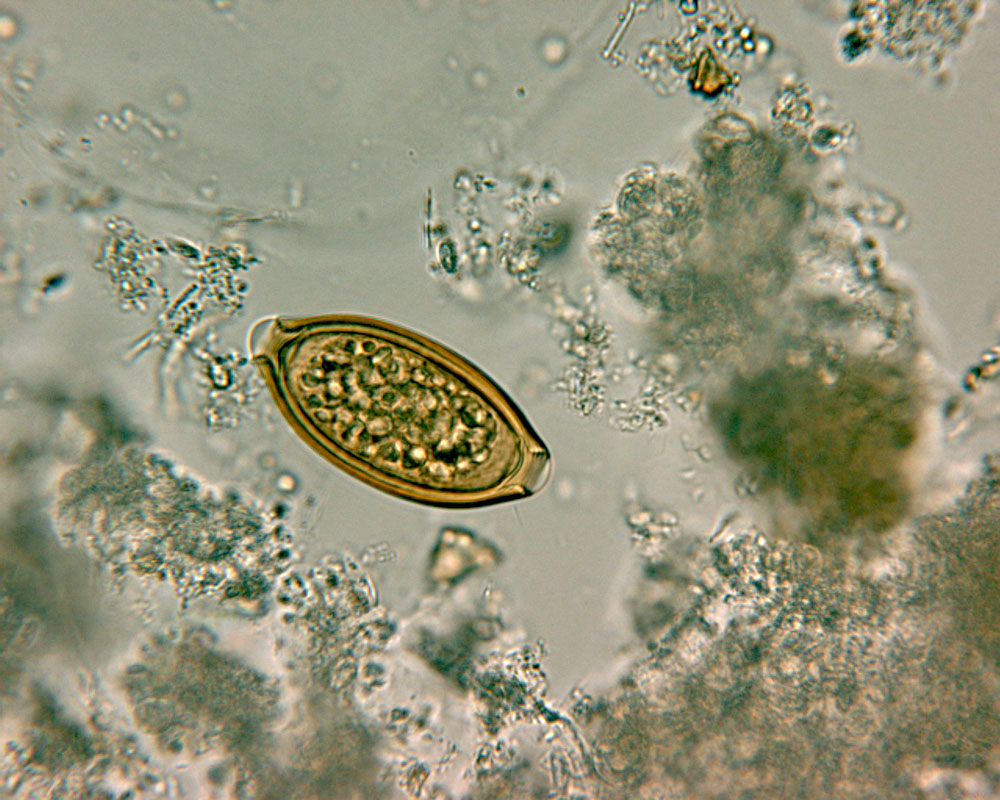